Νοιάζομαι για το φυσικό περιβάλλον του σχολείου μουΕκπαιδευτική εκδρομή στο Λιτόχωρο (18/4/2024)
Κέντρο Πληροφόρησης Εθνικού Δρυμού Ολύμπου
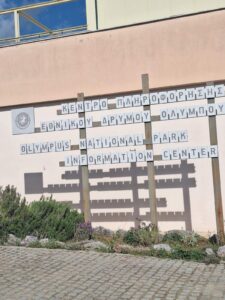 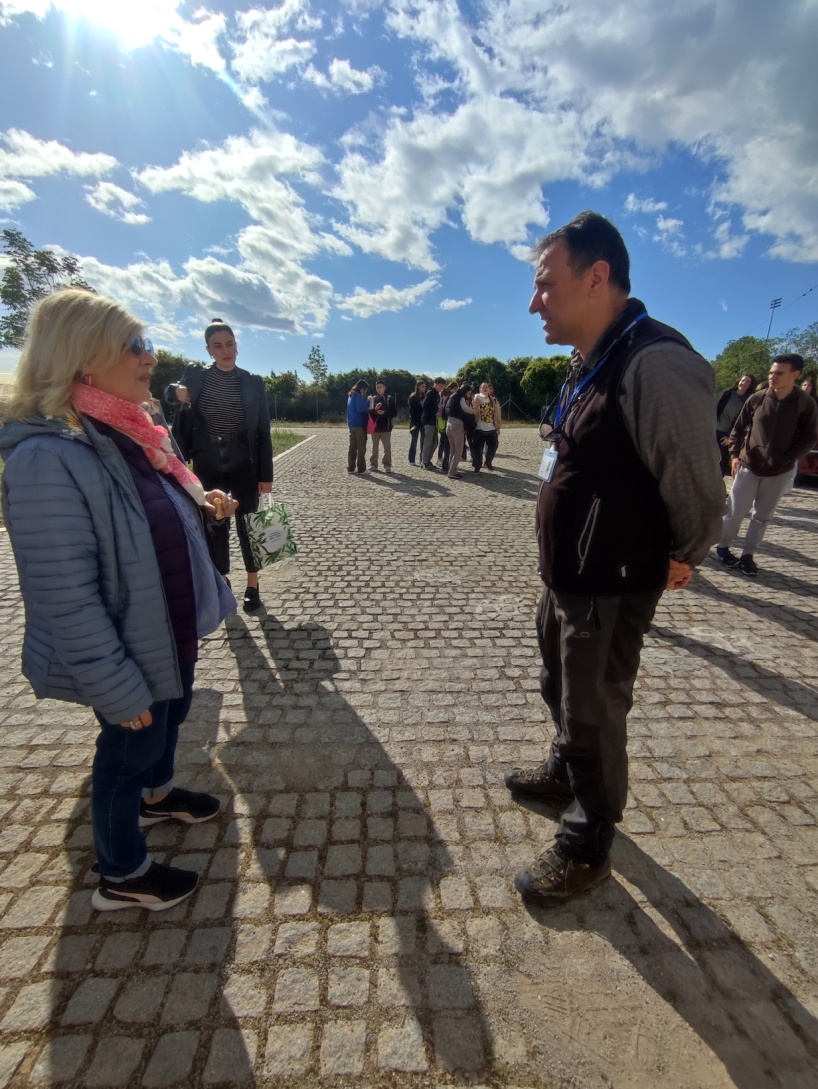 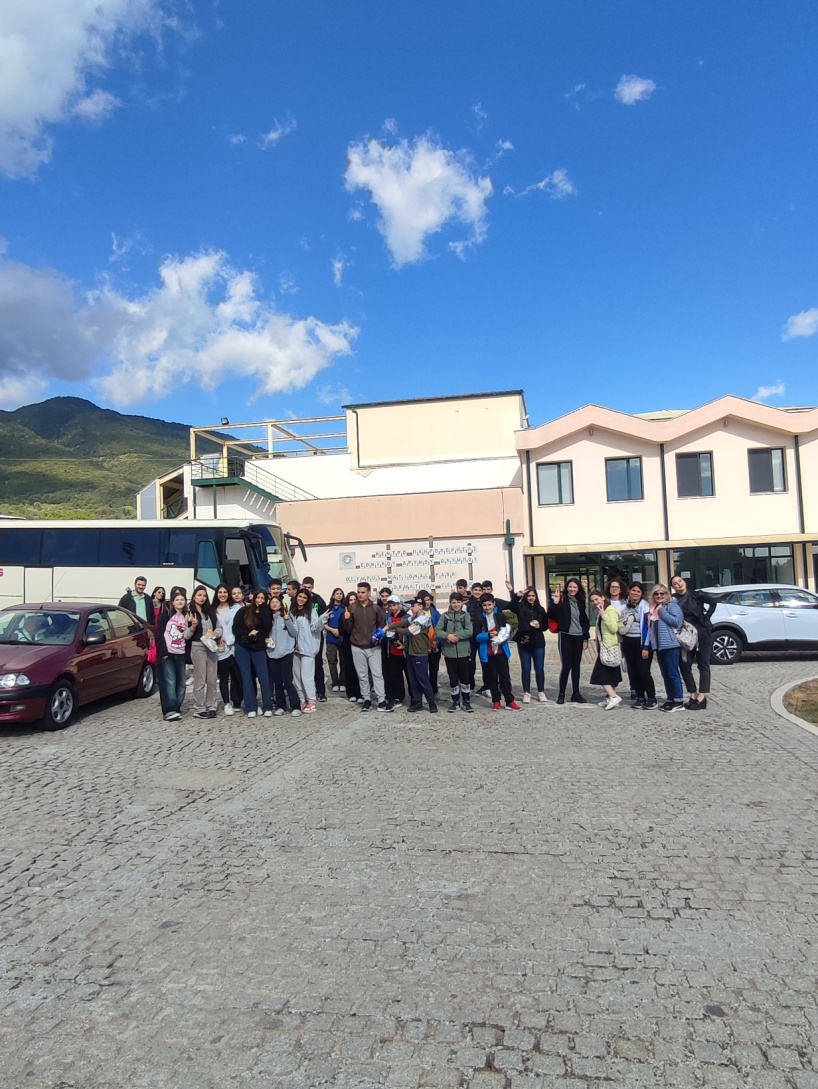 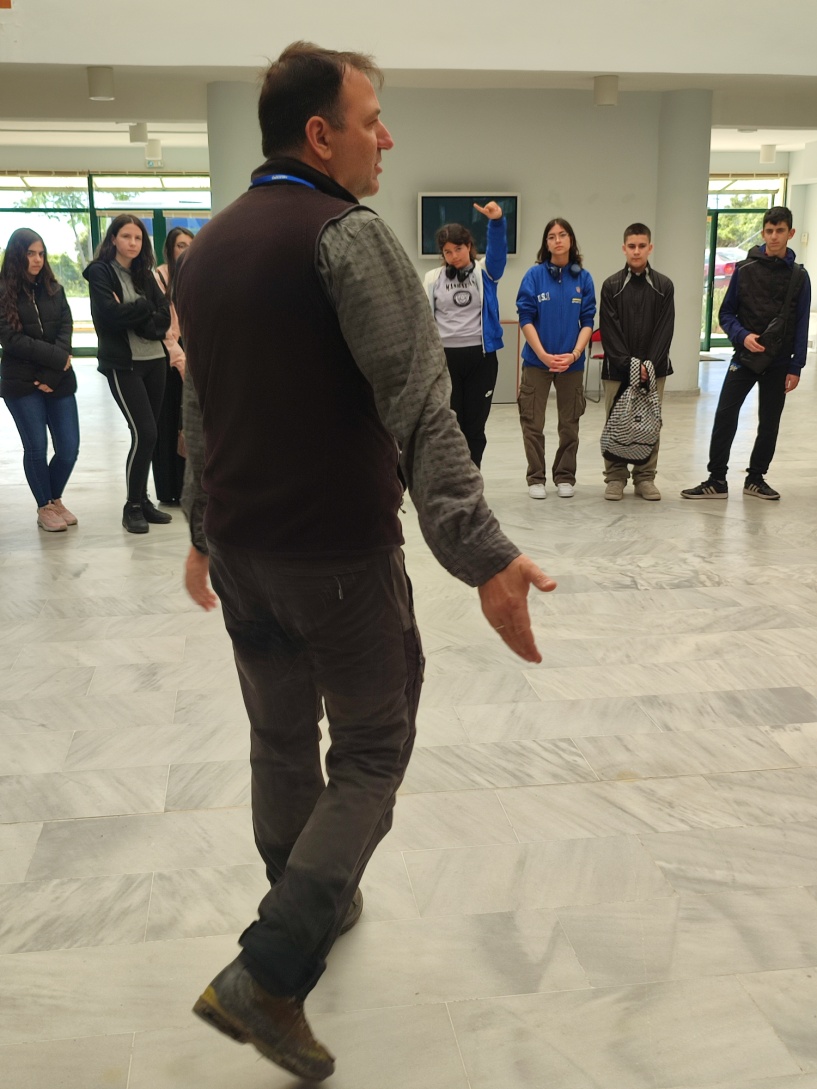 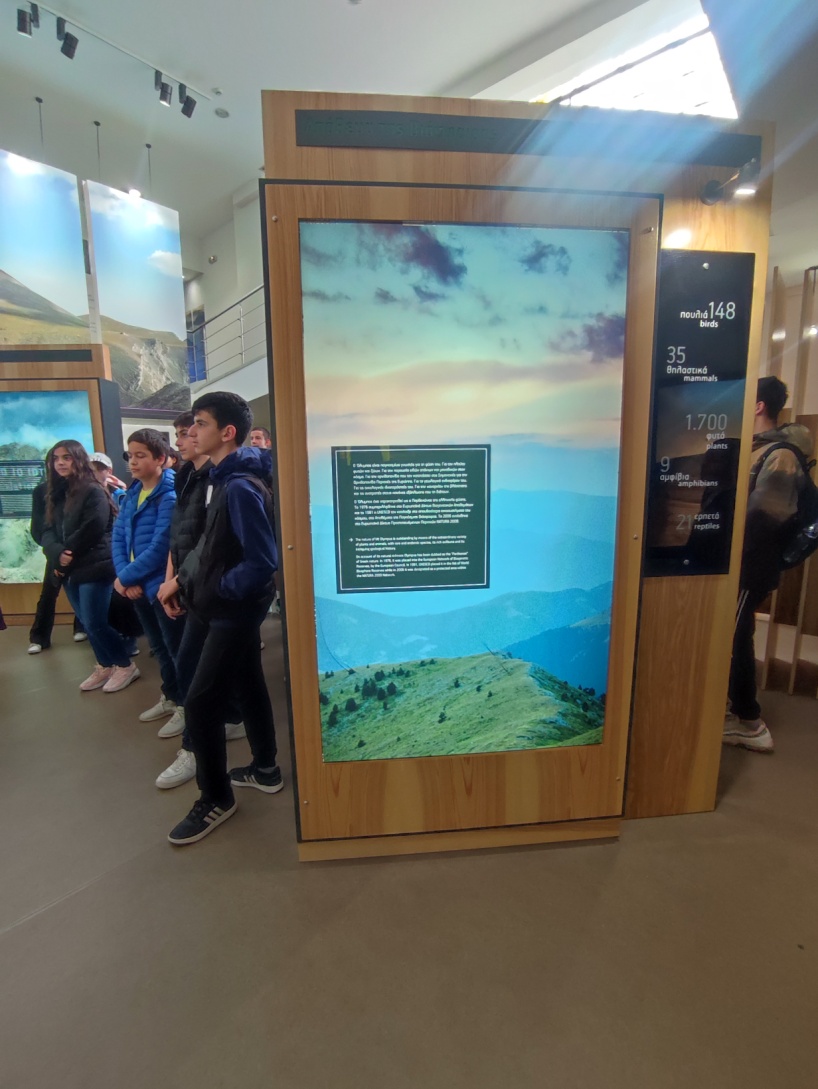 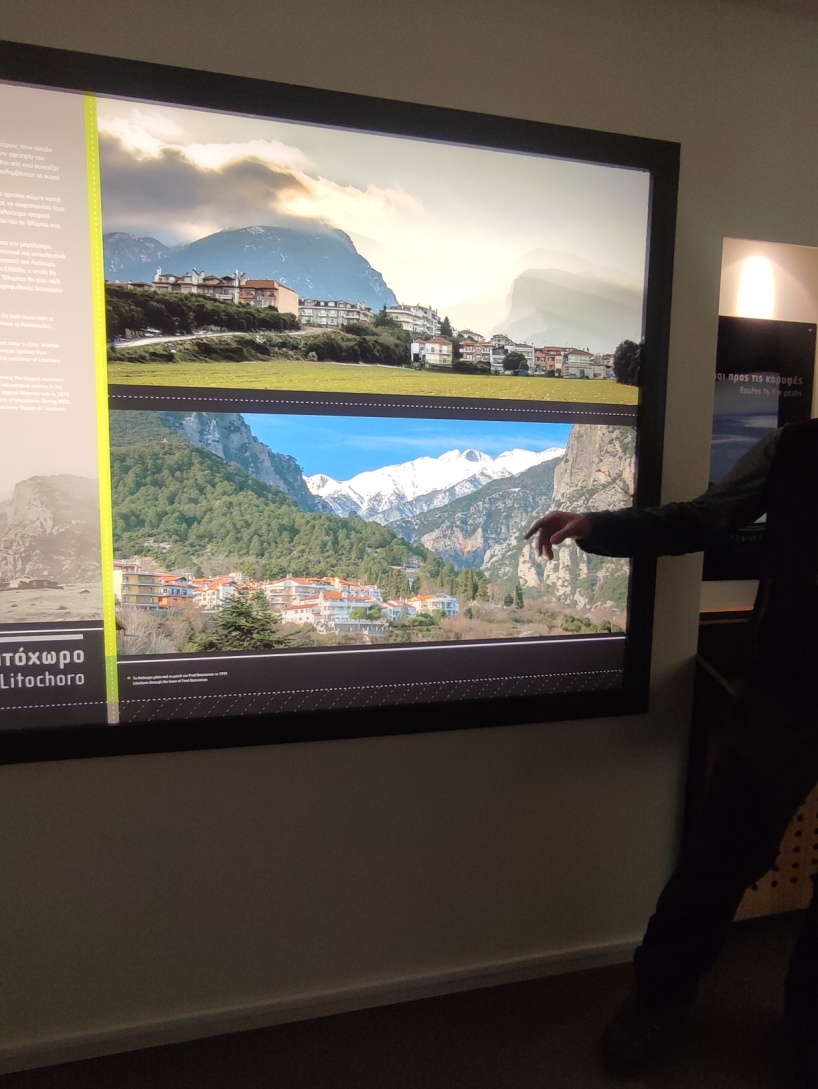 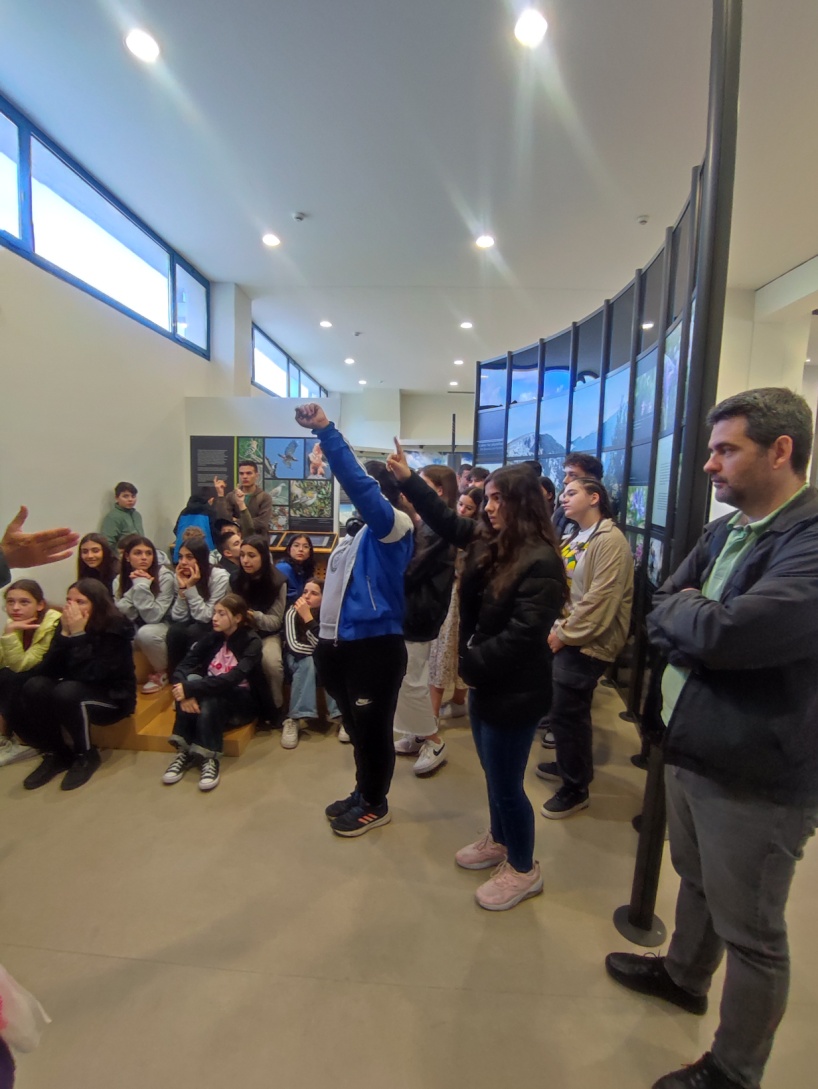 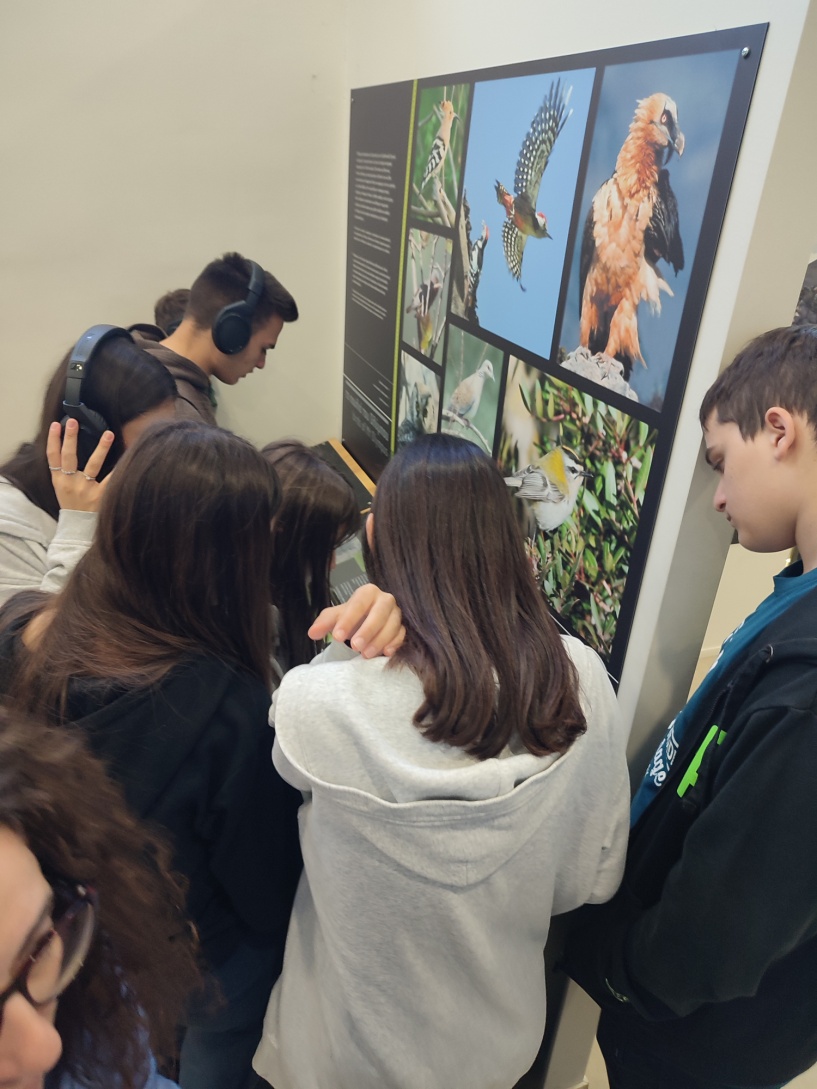 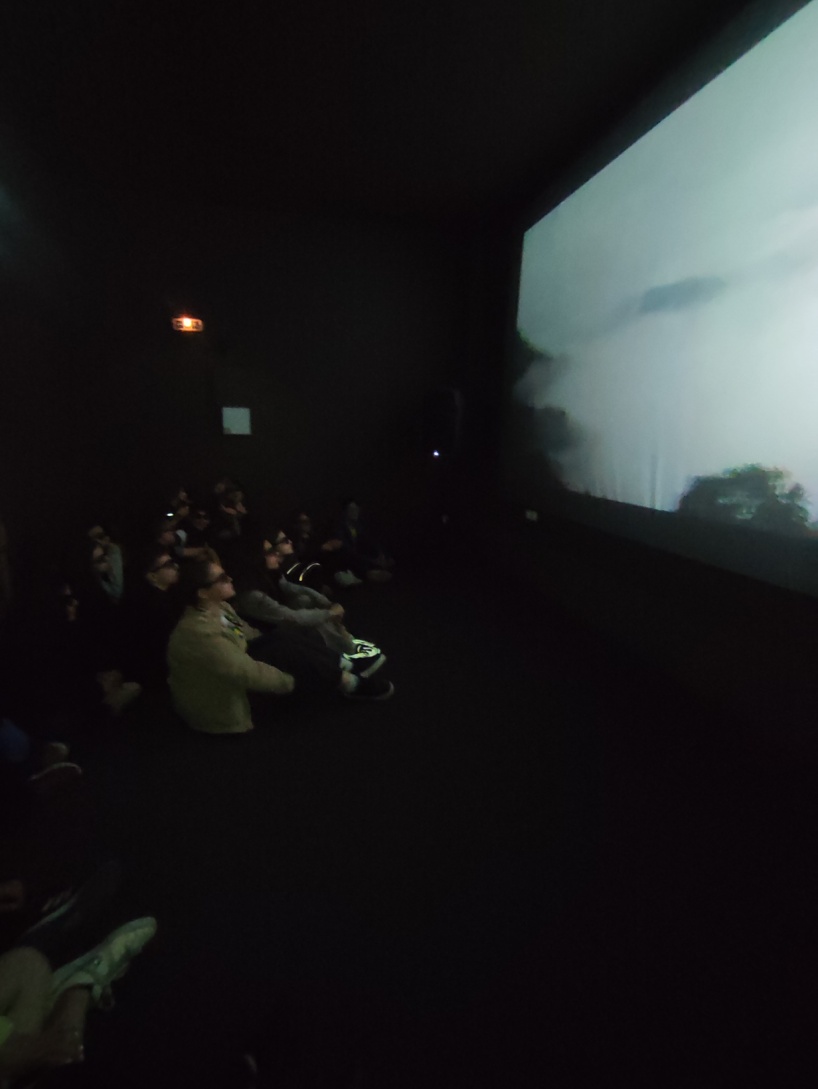 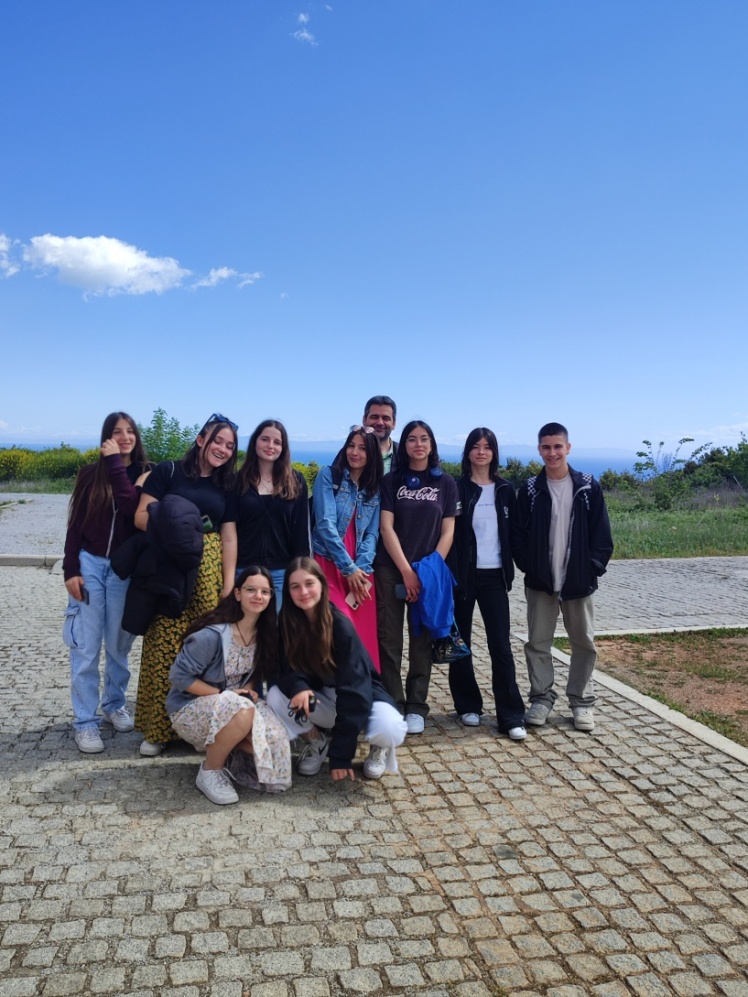 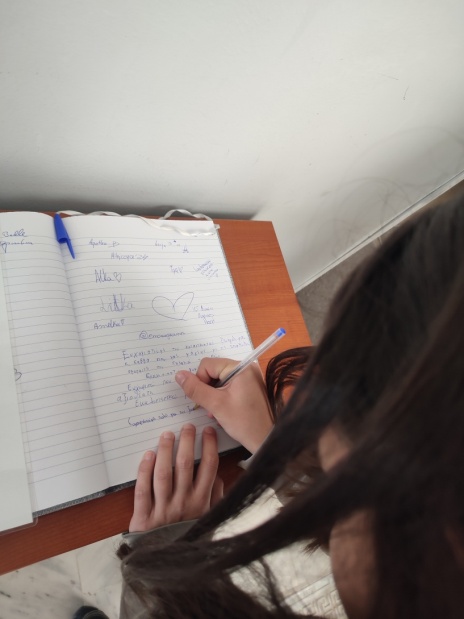 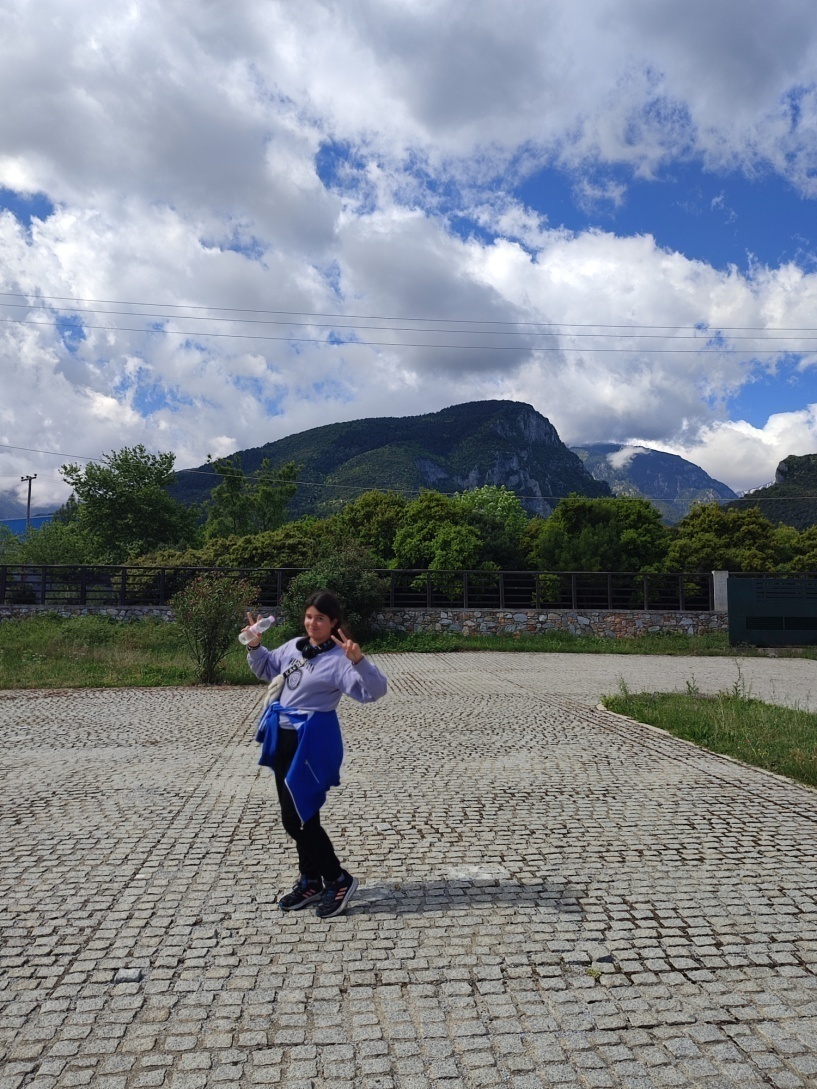 Ιερά Μονή Αγίου Διονυσίου του εν Ολύμπω
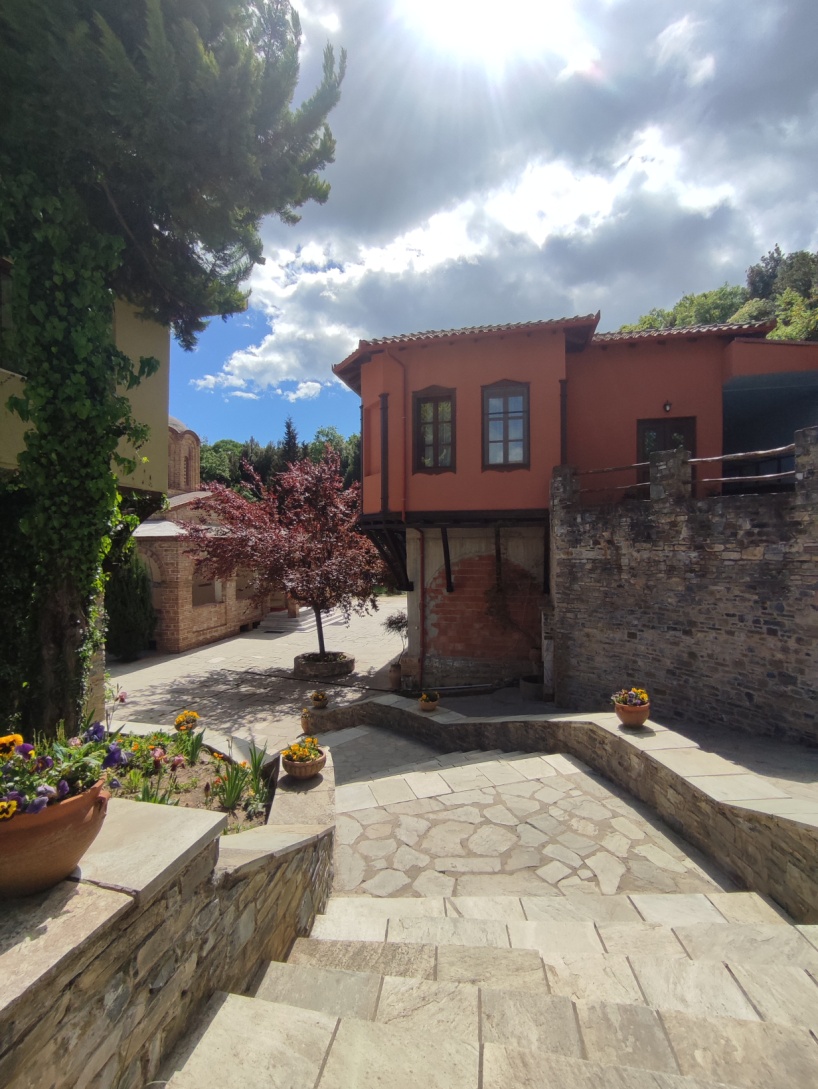 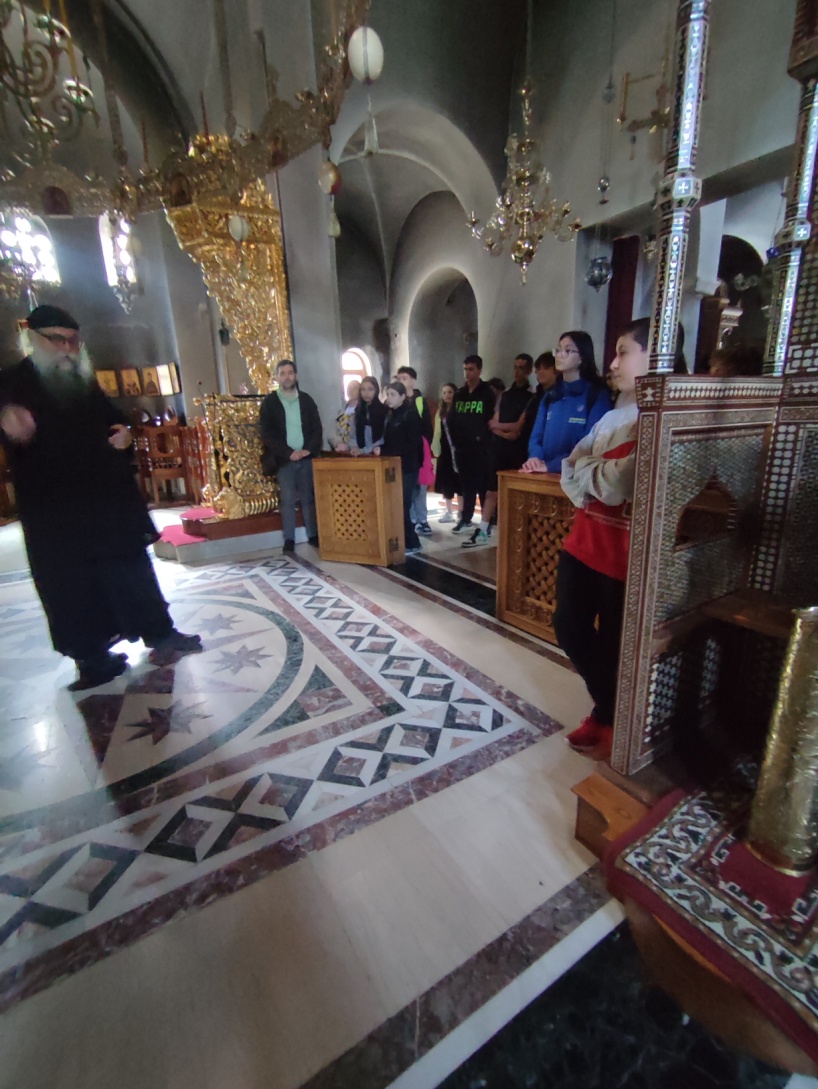 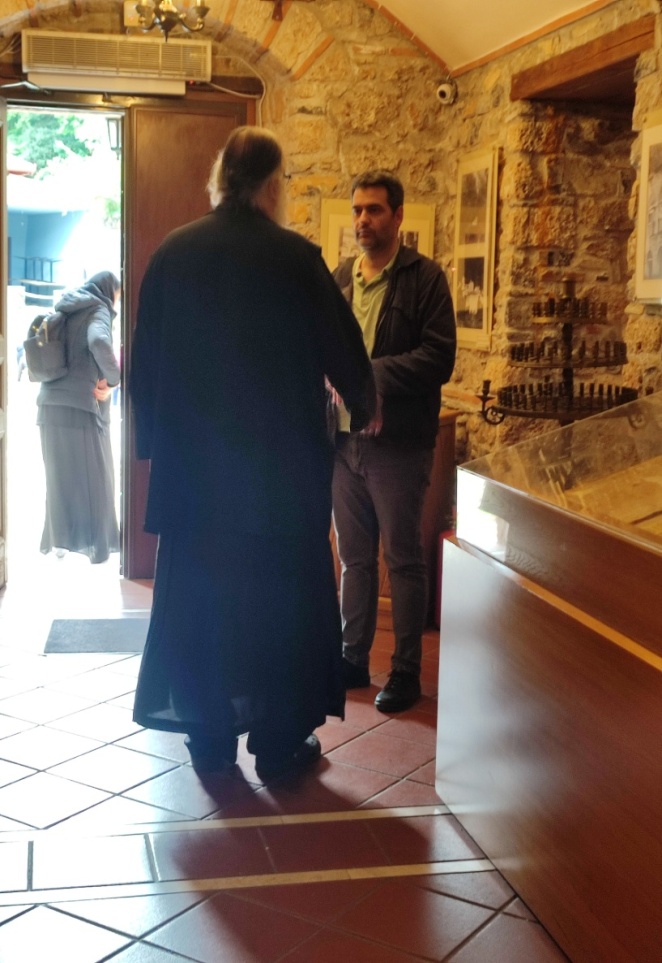 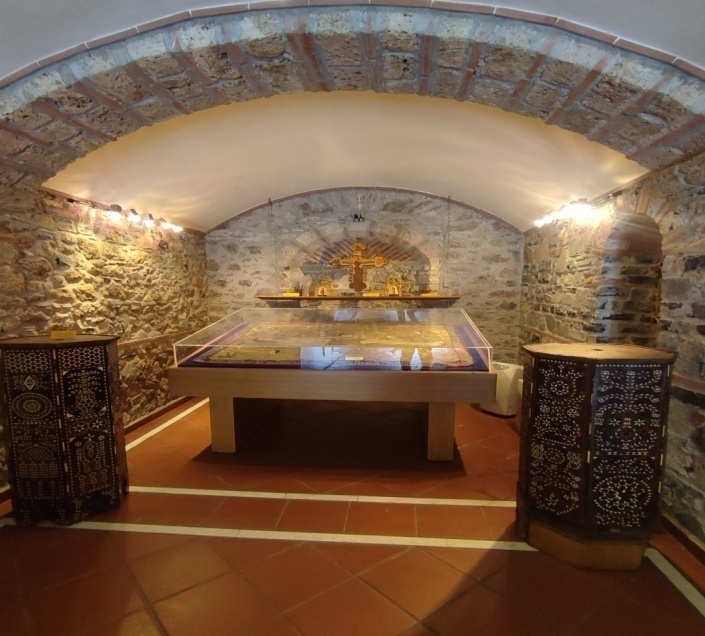 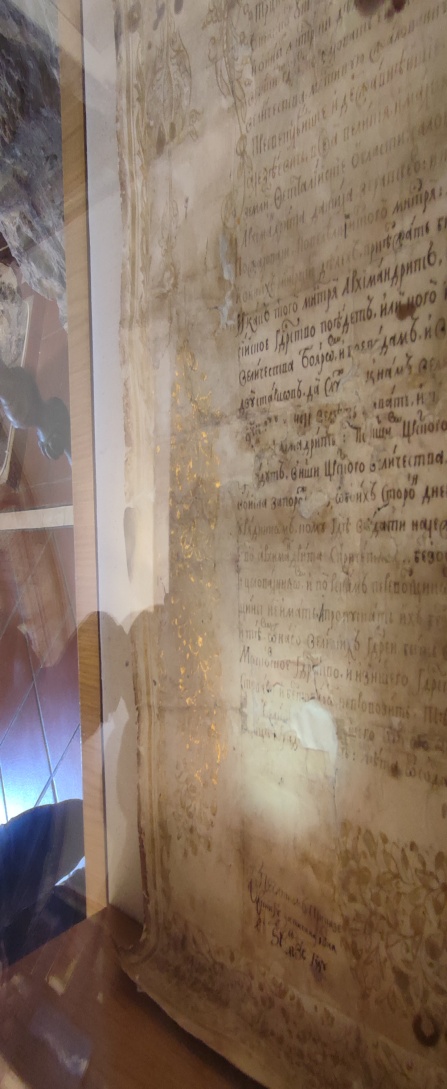 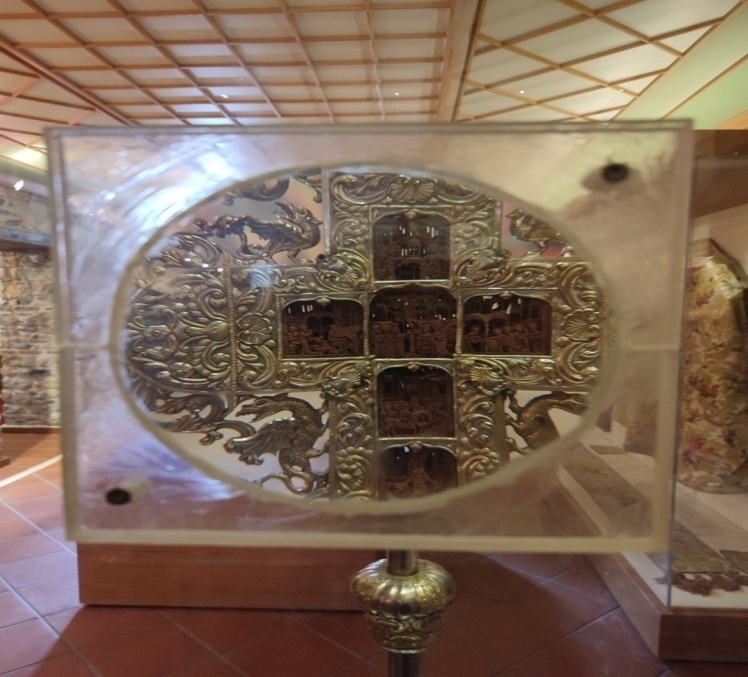 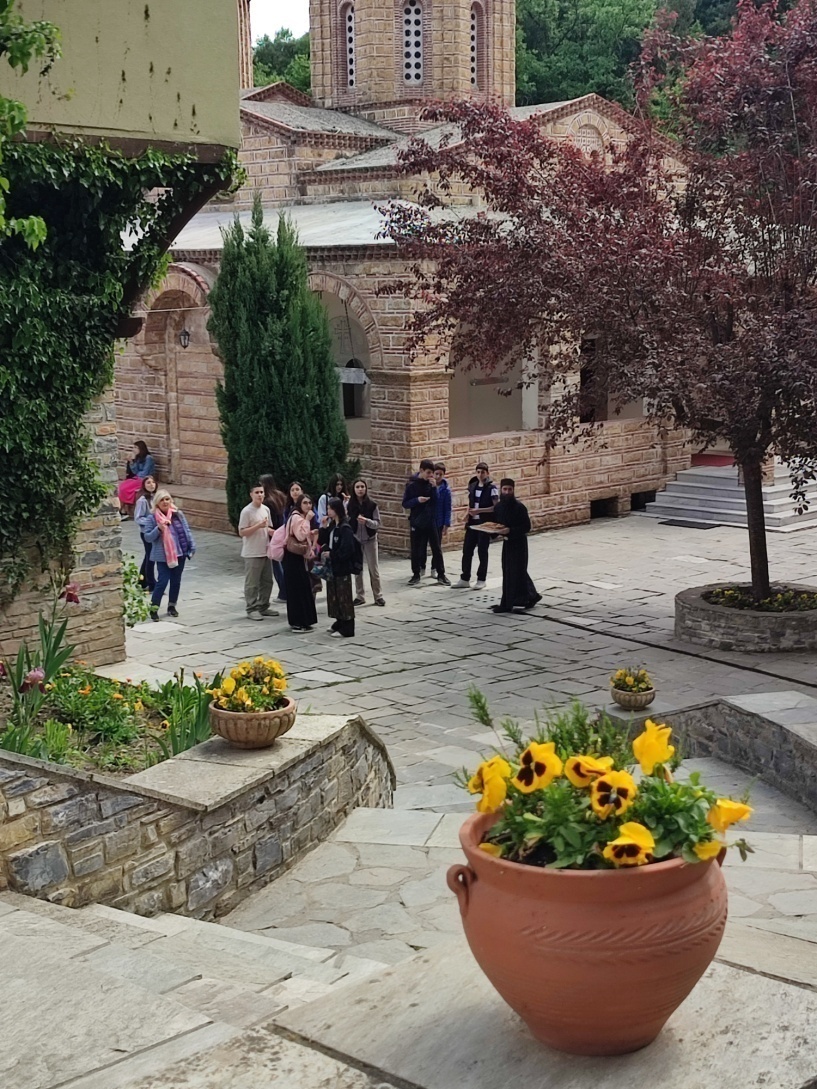 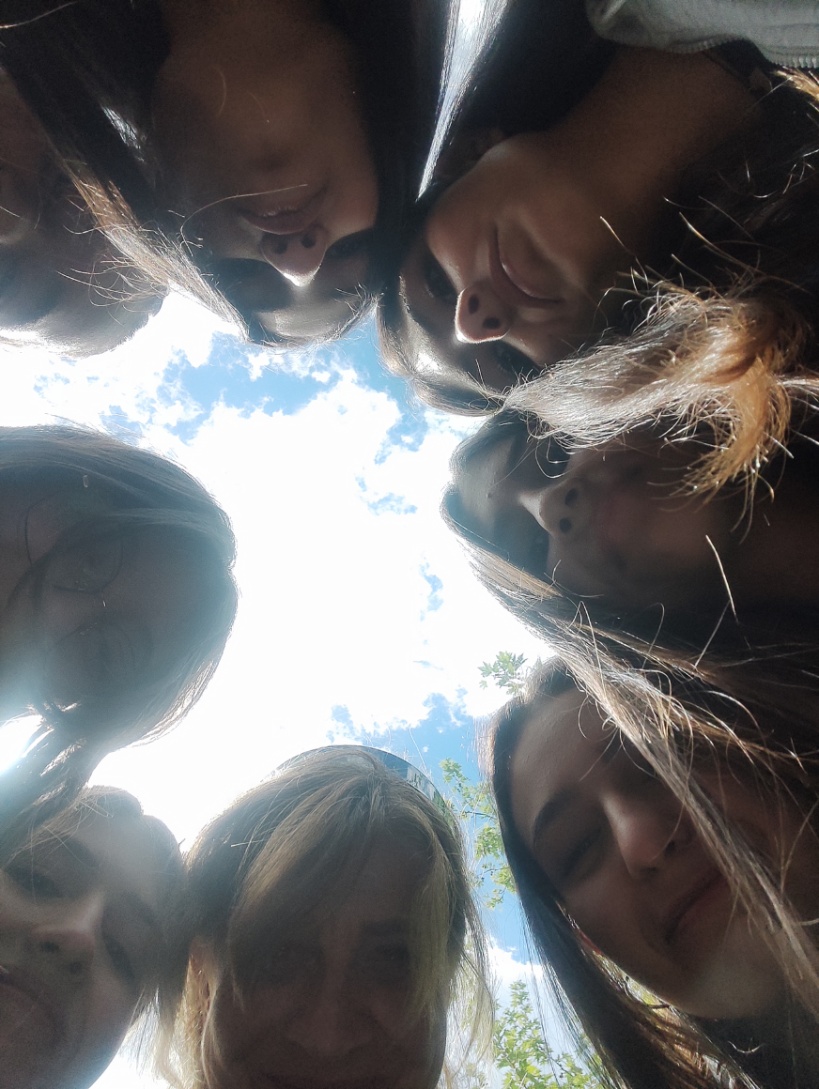 Φαράγγι του Ενιπέα
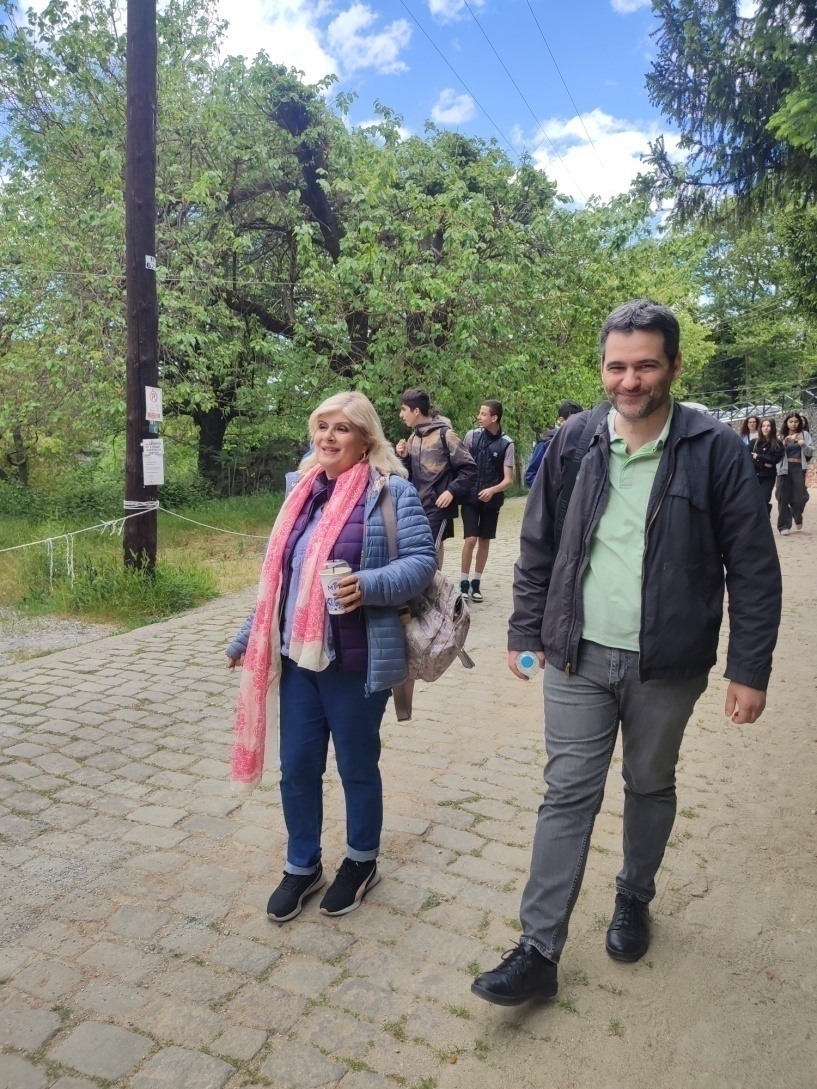 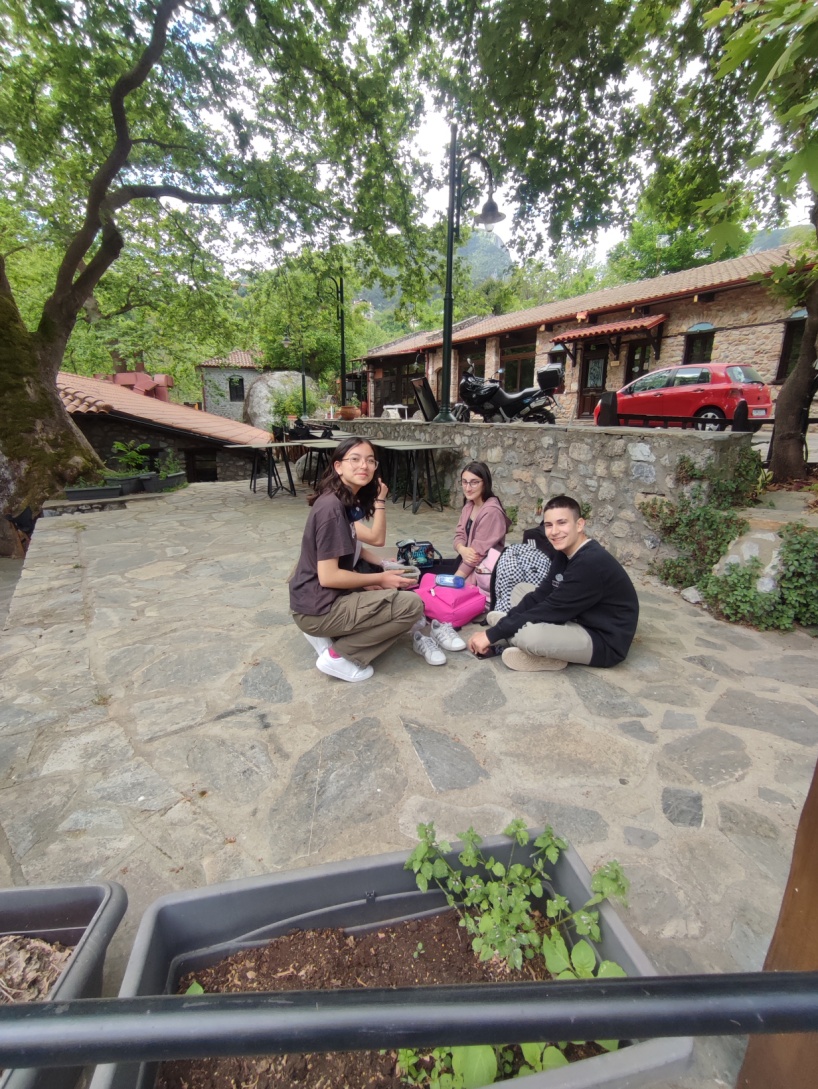 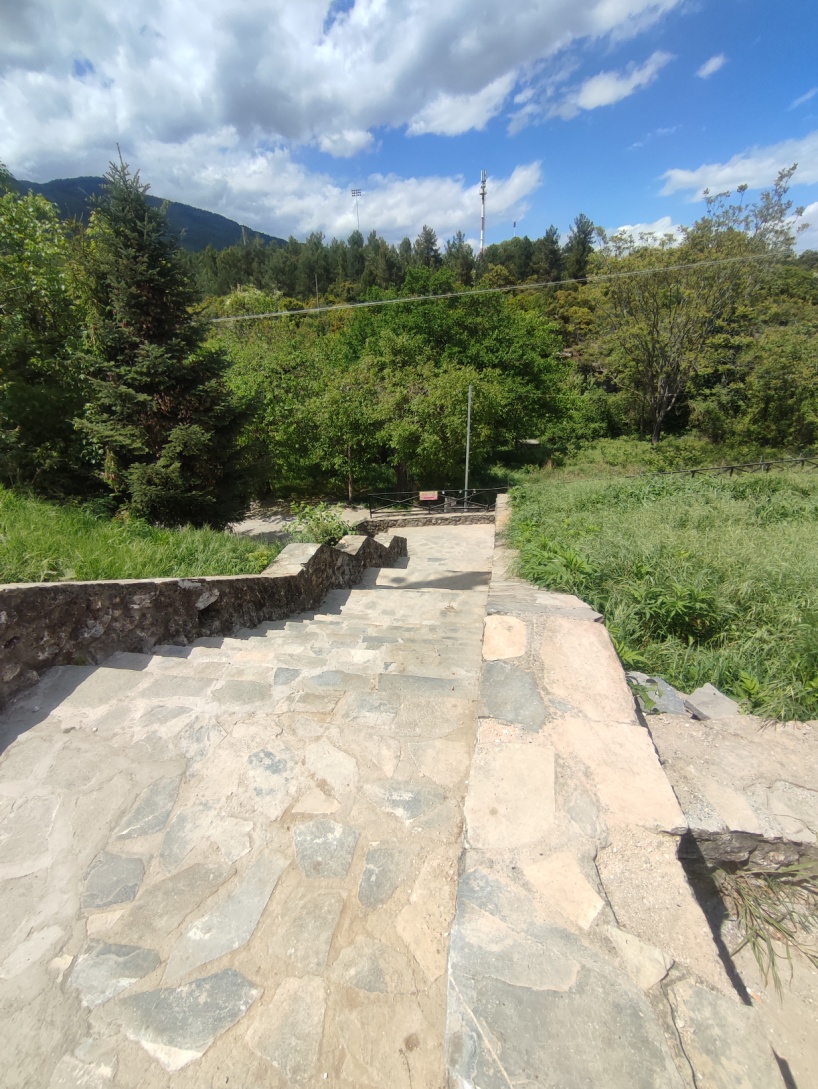 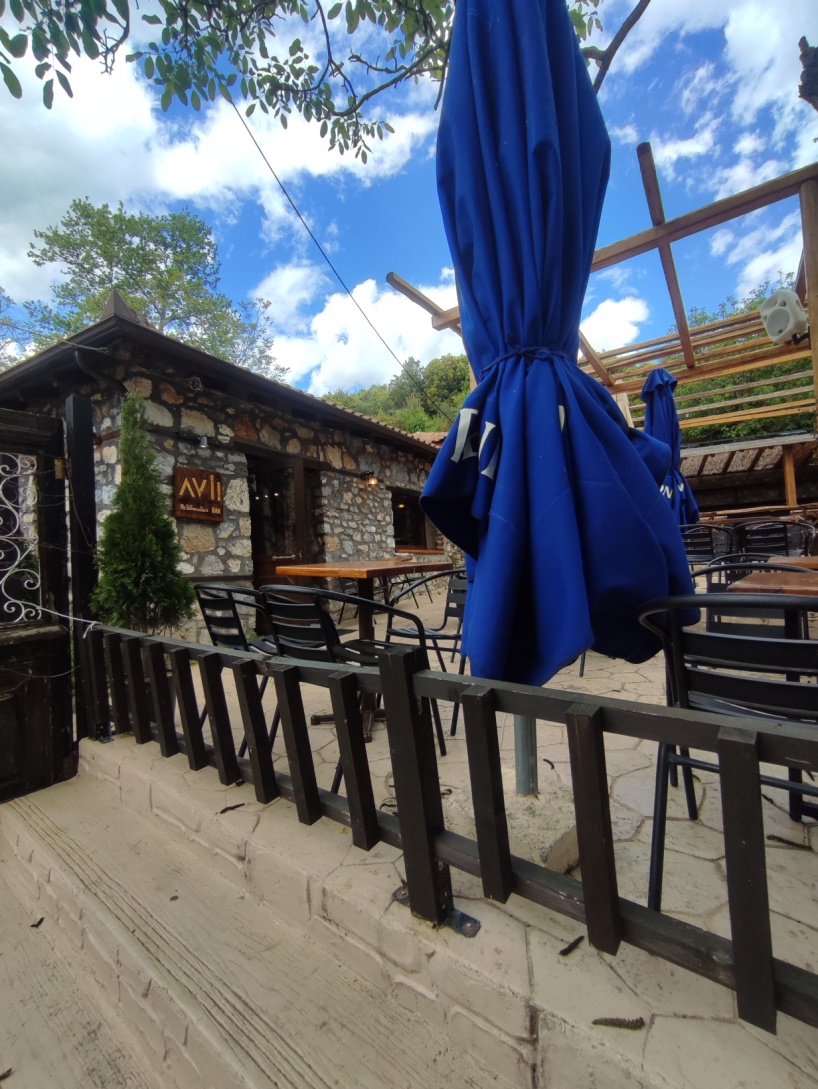 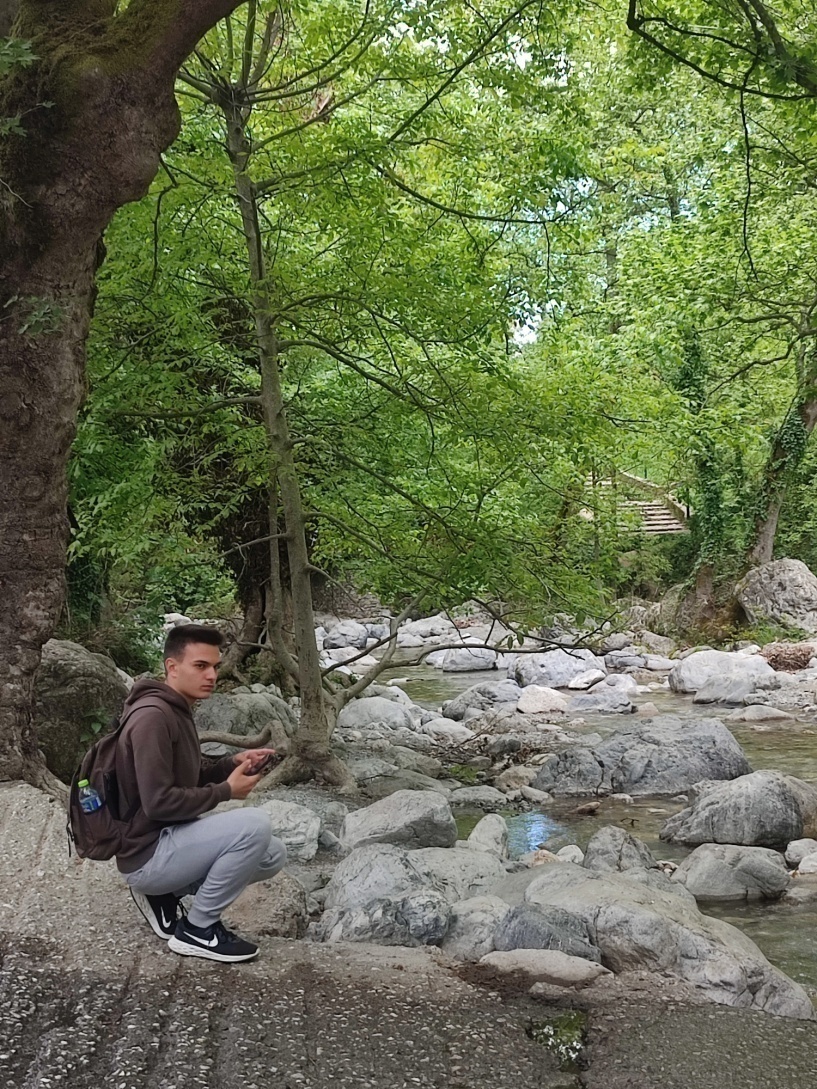 Περιήγηση στο Λιτόχωρο
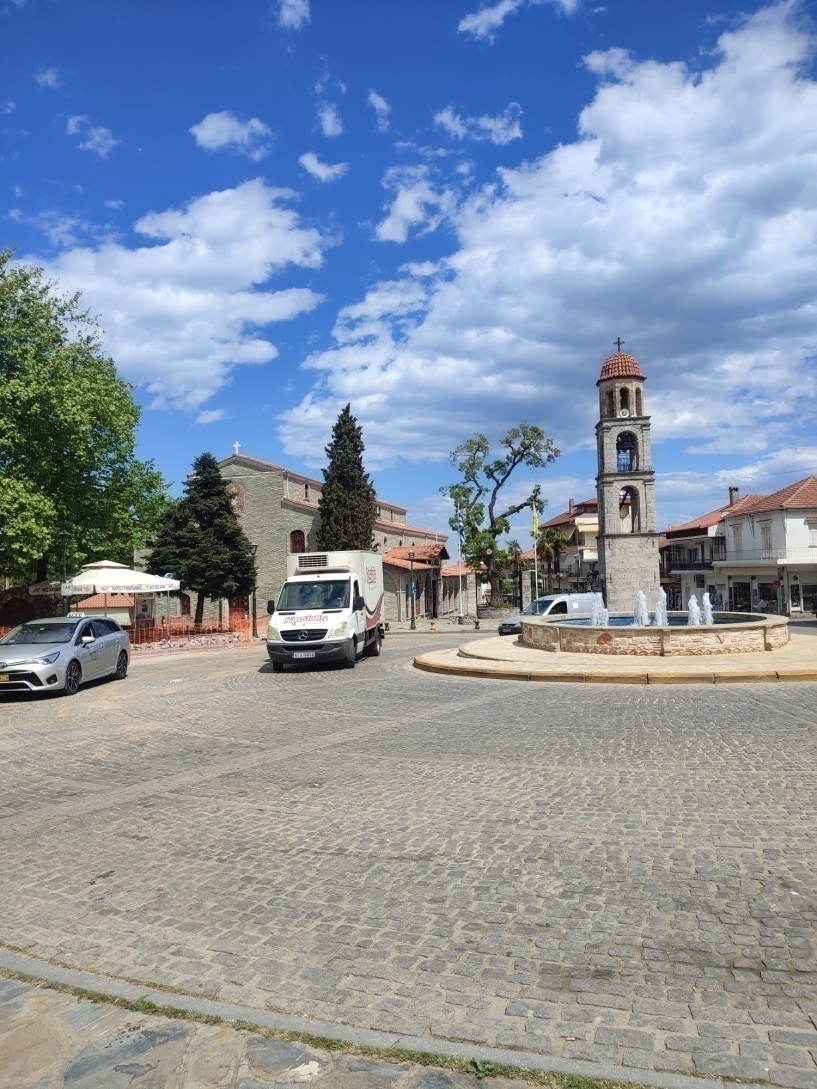 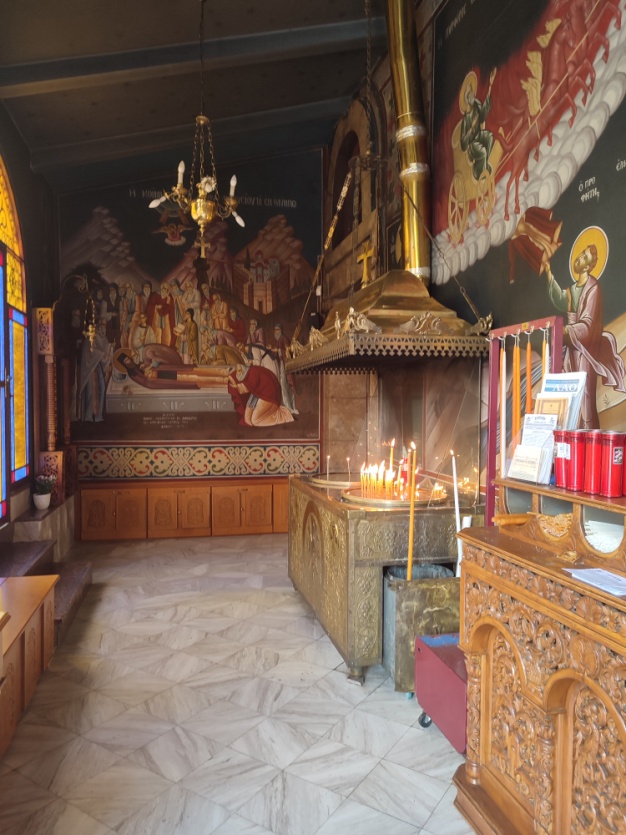 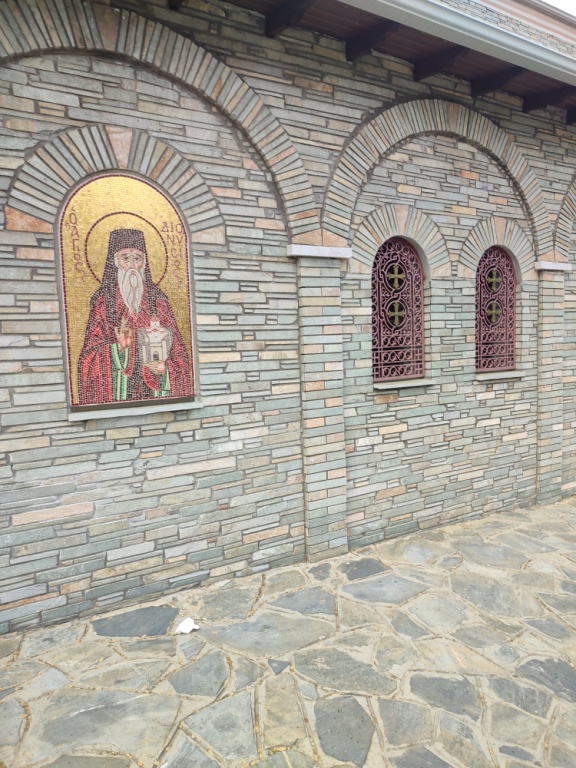 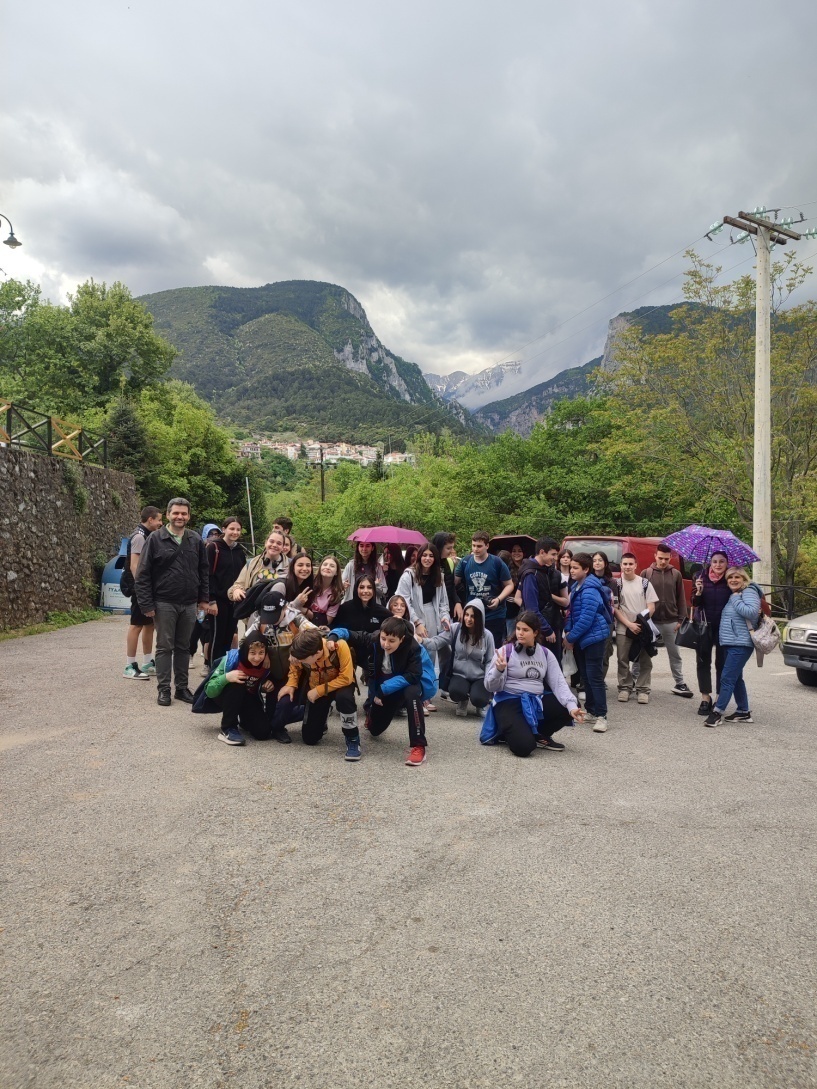